O Debate em Torno da Dívida Externa
A natureza do processo de endividamento brasileiro
Objetivos
Apresentar a racionalidade do processo de desenvolvimento a partir de poupança externa. 
Entender os motivos estruturais e conjunturais que levaram ao endividamento.
Discutir a “Crise da Dívida” e suas principais consequências.
Expor as soluções adotadas para o endividamento brasileiro no passado recente. 
Breves considerações a respeito da atual situação do Brasil.
Breve Revisão Macroeconômica
O Endividamento Externo exerce impactos sobre: (i) Inflação, (ii) Endividamento Interno e (iii) Taxa de câmbio real.
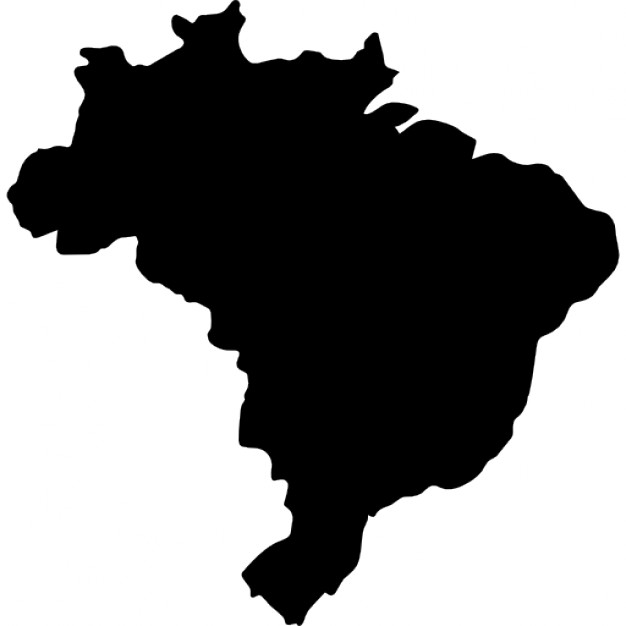 INFLAÇÃO
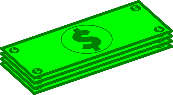 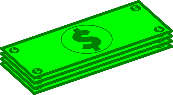 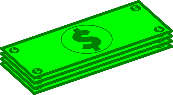 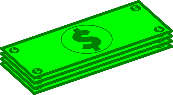 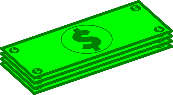 Breve Revisão Macroeconômica
O Endividamento Externo exerce impactos sobre: (i) Inflação, (ii) Endividamento Interno e (iii) Taxa de câmbio real.
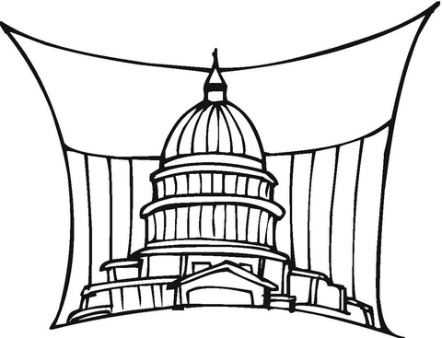 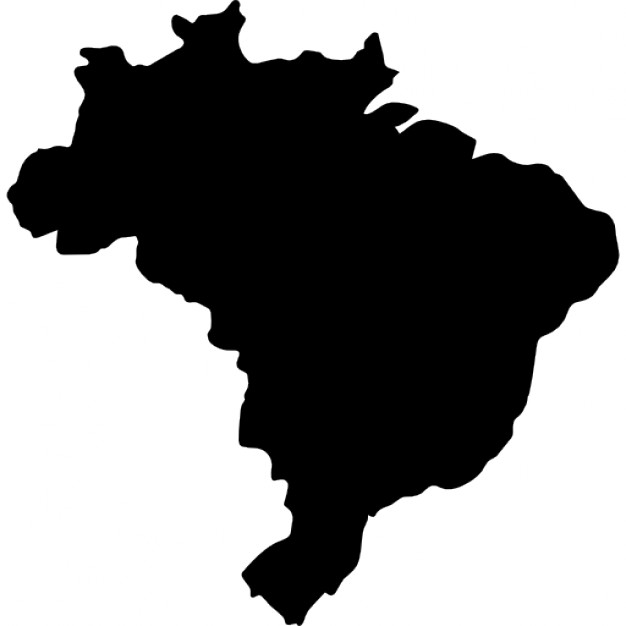 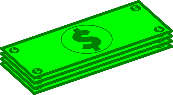 ENDIVIDAMENTO INTERNO
TÍTULO
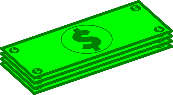 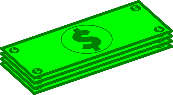 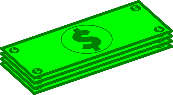 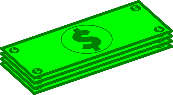 O Endividamento Externo como Política Governamental
Para se obter uma taxa de crescimento acelerado e sustentado, era necessário que a economia brasileira: 
	(1) Incorresse em déficits correntes (X<M)
	(2) Relativo Equilíbrio no Balanço de Pagamentos
O Endividamento Externo como Política Governamental
Interrupção Transitória: Uso de Reservas Internacionais. 
Interrupção Duradoura: Ajustamento recessivo.
RISCO
O Endividamento Externo como Política Governamental
A Política de Endividamento Externo: Consistiu em uma série de medidas que visaram assegurar o equilíbrio dinâmico do balanço de pagamentos e minimizar a vulnerabilidade da economia brasileira à mobilização de recursos externos.
“A supervisão pelas autoridades monetárias do processo de endividamento externo – administrando seu crescimento – é indispensável para que o país possa beneficiar dos créditos sem se defrontar nos anos subsequentes, com uma situação de impasse” (CRUZ, P.D, 1974:31)
O Endividamento Externo como Política Governamental
As principais medidas adotadas consistiam em: 
	- Preservar e/ou aumentar o crédito do país;
	- Incentivo à compromissos de Longo Prazo;
	- Níveis apropriados de reservas internacionais;
	- Fomento às exportações
	- Anuência do Bacen em todas as operações de crédito estrangeiro (Resolução nº 125);
	- Critério da Proporcionalidade;
	- Prazo mínimo de amortizações.
A Evolução do Endividamento nas décadas de 60 a 80
Gráfico 1. Evolução da Dívida Externa e das Reservas Internacionais entre 1960 e 1981.
Fonte: Elaborado pelos autores com base em CRUZ, P.D, 1974.
As Causas do Endividamento
“O capitalismo brasileiro, a despeito de suas desigualdades e contradições, apresentou notável dinamismo no período que vai do após-guerra ao final dos anos setenta [...] a base industrial do país sofreu profundas transformações”. (CRUZ, P,D.1993,65). 

Tal dinamismo foi acompanhado de uma modernização do sistema financeiro e das linhas de crédito às empresas e famílias (Reformas de 1965/1967).

- Pouco se avançou nas linhas de financiamento de longo prazo para capital fixo.
PORQUE?
As Causas do Endividamento: O caso das Multinacionais.
Primeiramente, é necessário definir o papel das diferentes indústrias no processo de desenvolvimento nacional do pós guerra.
ESTRANGEIRA
Preponderante no setor dinâmico.
Serviços de Infraestrutura e Intermediários.
ESTATAL
NACIONAL
Papel secundário.
As Causas do Endividamento: O caso das Multinacionais.
AUTOFINANCIAMENTO ou RECURSOS EXTERNOS?

Uma das formas como se dava o financiamento à época era através do autofinanciamento. Era conhecido que as empresas usufruíam de uma estrutura de mercado concentrada (oligopólios) e, portanto, apresentavam plenas capacidades de exercer poder mercado e auferir altos lucros e formar poupanças internas. 

O Mark-up médio das indústrias brasileiras era de 1,50, ao passo que o valor praticado por países da OCDE era de 1,24 (CRUZ, P.D, 1993:66). 

A importância dos fundos internos era estimada com base na relação recursos próprios/investimento. (Média de 1,30).
As Causas do Endividamento
Exercício de Poder de Mercado

Regimes salariais prevalecentes

Processo Inflacionário

Estímulo Governamental
AUTOFINANCIAMENTO
As Causas do Endividamento: O caso das Multinacionais.
Capital de Risco;
Financiamento das Importações;
Empréstimos em moeda.
RECURSOS EXTERNOS
Fonte complementar;

Acesso virtual ao capital externo;

Beneficiado pela “Mentalidade Monetária do BP” (Resolução Nº289)
As Causas do Endividamento: O caso das Estatais.
Ao longo do processo de industrialização brasileira, às estatais foi incumbido o papel de provedora de infraestrutura e bens intermediários. Tal função demanda volumes significativos de recursos para a realização dos projetos.

Porém, tais empresas apresentavam limitada lucratividade e capacidade de autofinanciamento, uma vez que a prática do irrealismo tarifário era recorrente.  
	- Subsidiar a Indústria Nacional
	- Conter explosões do processo inflacionário
As Causas do Endividamento: O caso das Estatais.
Nesse sentido, eram demandantes de crédito de longo prazo, fornecido tanto pelo Tesouro Nacional, quanto pelo Capital Estrangeiro. 

Entre 1950/60:
Financiada por operações do BNDE com créditos fortemente subsidiados 
Papel ambíguo da aceleração inflacionária e a consequente deterioração dos balanços das estatais.
As Causas do Endividamento: O caso das Estatais.
Entre 1964/74:
Desvinculação financeira do BNDE e as estatais. 
Enfoque no fortalecimento do capital nacional
Prática do Realismo Tarifário (WERNECK, 1990).
Entre 1974/79:
Quebra do realismo tarifário;
Execução do IIPND sob a liderança das estatais;
Doações Patrimoniais (Privatização do BNDE).
Forte Endividamento Externo
As Falhas (ou êxito) das Reformas Financeiras de 1965/67
“ A tentativa de estruturação dos bancos de investimento promovida após o golpe militar fracassaram num ponto crucial, a saber, na montagem de instituições e de instrumento privados voltados a dar suporte à formação de capital das empresas”. (CRUZ, P.R. 1993:72)
Distorções Inflacionárias;

Falta de “Animal Spirit” do banqueiro nacional.
JUSTIFICATIVAS
As Falhas (ou êxito) das Reformas Financeiras de 1965/67
Será mesmo um fracasso?
Cruz (1974), argumenta que as reformas financeiras foram exitosas ao que se propuseram a resolver:
	- Sancionar o modelo industrial da década de 1950 e remover os obstáculos à essa prática 
		- Mercado de Crédito para o Consumo
		- Financiamento Não Inflacionário do Governo.
As Falhas (ou êxito) das Reformas Financeiras de 1965/67
Não se intencionou criar um mercado de crédito de longo prazo pois esbarraria em tecnicalidades, não havia demanda e o contexto adverso para tal medida.
As reformas ocorreram em um momento de Crise
O modelo de industrialização dispensava um mercado de capitais doméstico
Elevada capacidade de autofinanciamento
Extrema facilidade em captação de recursos externos
Medidas compensatórias: Linhas de Capital de Giro e Resolução nº 63
Demonstrando a Natureza Financeira da Dívida (U$ bilhões)Uma abordagem empírica
1969 - 1973
Ciclo Expansivo 1968/73;

Altas taxas de crescimento do Produto Interno através de recursos externos (insuficiências);

Política econômica estimuladora de importações 68/70;

Ampliação do coeficiente de importações e inibição da produção doméstica;

Boom observado no comércio internacional e medidas de incentivo resultam em crescente exportação;
Convergência de grande liquidez com ciclo expansivo interno;

Liquidez internacional capturou o Brasil e outros países “em desenvolvimento”;

Necessidades de “Poupança Externa” ou estrangulamento do setor externo não possuem base explicativa, as relações financeiras com o “resto do mundo” explicam a aceleração do endividamento.
Demonstrando a Natureza Financeira da Dívida (U$ bilhões)Uma abordagem empírica
1974 - 1976
Déficit no BC;

Inflexão das economias capitalistas (tx de crescimento) e crise do Petróleo;

Deterioração cambial e queda no crescimento das exportações;

Descompasso do crescimento brasileiro frente às outras nações;

Inversão pública ganha força;
Contínuo crescimento das importações e valorização aumenta significativamente os gastos brasileiros;

O “Choque do petróleo” era o único responsável pelo cenário, possuindo caráter transitório e de rápida absorção  II PND;

Endividamento externo era desejável, pois o crescimento resultante acabaria com a dependência do setor externo;

As restrições existentes no cenário mundial evidenciam o “desequilíbrio presente na fase anterior;
Os déficits existentes em comércio e serviço pesam na tomada de empréstimo;

Juros da dívida impactam fortemente a conta financeira;

Elevação da taxa de juros mundialmente;

Segunda impulsão da dívida: crescimento, política econômica (II PND), conjuntura internacional adversa.
Demonstrando a Natureza Financeira da Dívida (U$ bilhões)Uma abordagem empírica
1977 - 1978
Dívida bruta cresce aproximadamente 30% a.a.;

Recuperação econômica dos países capitalistas e diminuição do crescimento nacional;

BC equilibrado – preços favoráveis para café e soja e controle das importações;

As reservas internacionais (40%) e os juros líquidos (36%) são os grandes responsáveis pelo endividamento no período;
Expansão na liquidez internacional gera tendência a dilatação de prazos das dívidas e redução de spreads;

Política aprofundadora da dívida;

Em 77, institui-se um mecanismo contra perdas de capital provenientes de mudanças cambiais;

Estatais são induzidas à tomarem recursos junto aos bancos internacionais, o que pesa nos projetos do setor público;
Aumento da dívida externa é resultado do “transbordamento” do euromercado da moeda e de uma política indutora ao endividamento (tomada de recursos externos), gerando aumentos no custo da dívida e no acúmulo de reservas internacionais.
Demonstrando a Natureza Financeira da Dívida (U$ bilhões)Uma abordagem empírica
1979 - 1980
Novo desequilíbrio na balança comercial (5,7 bilhões de dólares);

Segundo choque do petróleo  economias em recessão  aceleração inflacionária nos capitalistas;

Explosivo impacto do custo da dívida – taxas básicas de juros sofrem novo aumento;

Primeiro saldo negativo na conta financeira (10,5 – 9,2);
O BC é fechado via queima de estoques internacionais e contratação de empréstimos de curto prazo e custos mais elevados;

O endividamento brasileiro aumenta a vulnerabilidade do país a cenários recessivos e inflacionários;

O desequilíbrio externo possui caráter totalmente financeiro.
Demonstrando a Natureza Financeira da Dívida (U$ bilhões)Uma abordagem empírica
1981
Nova fase  Superávits na BC;

Acréscimo da dívida estritamente financeiro;

Quedas nominais nas importações (oriundas de política de cunho ortodoxo), porém, resultado aquém nas exportações;

Queda nos níveis de produto e emprego;
Maiores dificuldades externas causadas pela política ortodoxa;

Spreads elevados e taxa de juros internacionais elevadas agravaram a situação do setor externo brasileiro, expondo o país ao sistema bancário internacional.
Conclusão
Paradoxo existente envolvendo o endividamento externo, ao invés de superar os “constrangimentos externos” ele os criou.
Início dos anos 80
Debate econômico entre “ortodoxos” e “estruturalistas” (heterodoxos)
Ortodoxos: 
Dívida pública limitada pelo crescimento do PIB
Queda do déficit público suficiente para controlar a inflação
Inflação:
Associada ao tamanho do desequilíbrio fiscal 
Causada pela emissão monetária
Estruturalistas
Opunham-se aos cortes de gastos 
Retomada do crescimento como chave para a melhora fiscal
Redução da receita provocada pela contração da demanda
Início dos anos 80
Ortodoxos 
Déficit publico era incompatível com a estabilidade de preços
Necessidade de controle do déficit
Heterodoxos
Importância da inércia para a explicação da inflação
Não deram importância à realização de um ajuste fiscal
Busca do equilíbrio na balança comercial
Pautada no corte de excessos 
Contenção direta de importações
Adoções de politicas monetária e fiscal restritivas
Política monetária restritiva
Regulação da demanda de bens e serviços
Combate a inflação
Liberação da taxa de juros
Encarecer crédito doméstico
Captar empréstimos externos
Política de austeridade 
Desaceleração do investimento público
Eclosão da dívida externa (1982)
Crédito externo desaparece do Brasil;
Estrangulamento cambial;
Brasil busca ajuda financeira ao FMI;
Panorama fiscal brasileiro:
Déficit público extremamente elevado
Incerteza sobre o valor exato desse déficit
Debate local sobre a necessidade de combater o déficit
Ausência de instrumentos efetivos de controle do gasto público
Eclosão da dívida externa (1982)
Tarefas do FMI em conjunto com Ministério da Fazenda e BACEN:
Aparelhar o BACEN para registrar as operações de endividamento do setor público consolidado;
Harmonizar os critérios de apuração do déficit entre FMI e o governo brasileiro;
FMI: cálculo da NFSP pelo conceito nominal;
Brasil: Inflação elevada torna inevitável o aumento do déficit nominal;
Divulgação simultânea dos indicadores de resultado nominal e operacional.
Conceito operacional
Não resolveu todos os problemas ligados à necessidade de um termômetro da contribuição da política fiscal para a política anti-inflacionária do governo
Quatro problemas metodológicos:
Defasagem das informações
Irregularidade dos dados
Falta de confiabilidade na precisão das estatísticas
Continuidade da influência da inflação sobre o resultado fiscal	
Problemas diversos com o déficit operacional
Não era imune à inflação	
Era expresso em valores correntes
Contexto
No Brasil a dívida externa era predominantemente pública mas o superávit era privado;
Estatização da dívida externa:
Após a crise da dívida externa em 1982, o governo assumiu grande parte da dívida externa, originalmente pública;
Equilíbrio do BP atrelado ao desequilíbrio interno  setor não gerava recursos fiscais para compensar a injeção de moeda associada ao equilíbrio externo;
BACEN paga exportadores em moeda doméstica para obter divisas para arcar com os ônus dos juros da dívida externa.
Transferência de recursos reais ao exterior não era viável imediatamente
Viabilizada pela maxidesvalorização cambial em 1983
Amadurecimento do programa de substituição de importações
Componente externo
Equilíbrio do Balanço de Pagamentos
Brasil paga juros da dívida externa com superávits comerciais ao invés de novos empréstimos 
Componente macroeconômico
Restrição ao investimento
Componente monetário e fiscal
Impacto monetário
Necessidade de emissão de títulos
Governo deveria ter aumentado os impostos ou reduzido as despesas para obter os recursos necessários para adquirir os dólares a serem remetidos aos credores;
Como não ocorreu, não foi possível obter recursos fiscais requeridos para realizar a transferência interna de recursos para suportar os custos do endividamento externo sem pressionar o déficit publico;
Indicadores fiscais para o período de 1981/1984 apresentaram uma importante redução do déficit operacional.
Governo Sarney (1985-1990)
José Sarney assumiu a presidência após a morte de Tancredo Neves
Problemas Econômicos herdados da ditadura militar:
Divida externa;
Déficit Publico;
Inflação;
Três ministros da fazenda diferentes implantaram três planos para a tentativa de resolução desses problemas
Ministro Dílson Funaro (1985-1987)
Plano Cruzado
Setores com preços defasados e falta de abastecimento
Crise do balanço de pagamentos em 1986
Reservas internacionais caem para 6 bilhões de dólares 
Superávit da balança comercial cai em aproximadamente 5 bilhões de dólares
Moratória unilateral em fevereiro de 1987
Agravou a saúde financeira do país
A gestão de Bresser Pereira (1987)
Bresser assume com dois objetivos primários: controlar a inflação e reaproximar do FMI
A proposta de Bresser para renegociar a divida externa consistia em  medidas:
Convertia créditos em títulos de longo prazo;
Dava a parcela do deságio resultante em favor do Brasil
Renuncia em dezembro de 1987 devido a falta de apoio político
Maílson da Nóbrega
Assumiu o ministério da fazenda em 1987
Seu principal foco era no controle da inflação
O Plano Verão foi um fracasso e o país chegou a hiperinflação
Problemas políticos e sociais prevaleceram no período
O muddling through foi a política adotada para a divida externa
Contexto econômico
Em 1990 o presidente Fernando Collor assume a presidência
Os esforços de ajustamento realizados pelo setor público brasileiro levaram a um superávit operacional de 1,2% do PIB em 1990, revertendo uma longa história de déficits operacionais. A divida total não diminuiu, porém.

Reaceleração inflacionária  governo faz ajustes, entre eles congelamento de preços no começo de 91
Eficácia temporária, tendência de crescimento dos preços se mantem alto
Papel das expectativas de inflação na inflação  procurou-se ajustar as principais variáveis para se chegar a uma posição de equilíbrio, sem intervenção direta
Contexto econômico
Entre o fim de 91 e começo de 92  baixa  na inflação, por causa de liberalização de preços, da devolução do dinheiro que havia sido retido em março de 90 e da recomposição das tarifas públicas


Relacionamento do país com o exterior no biênio de 91/92 foi caracterizado por:

Continuidade da política de liberalização comercial

Pela busca da normalização das relações financeiras com o exterior
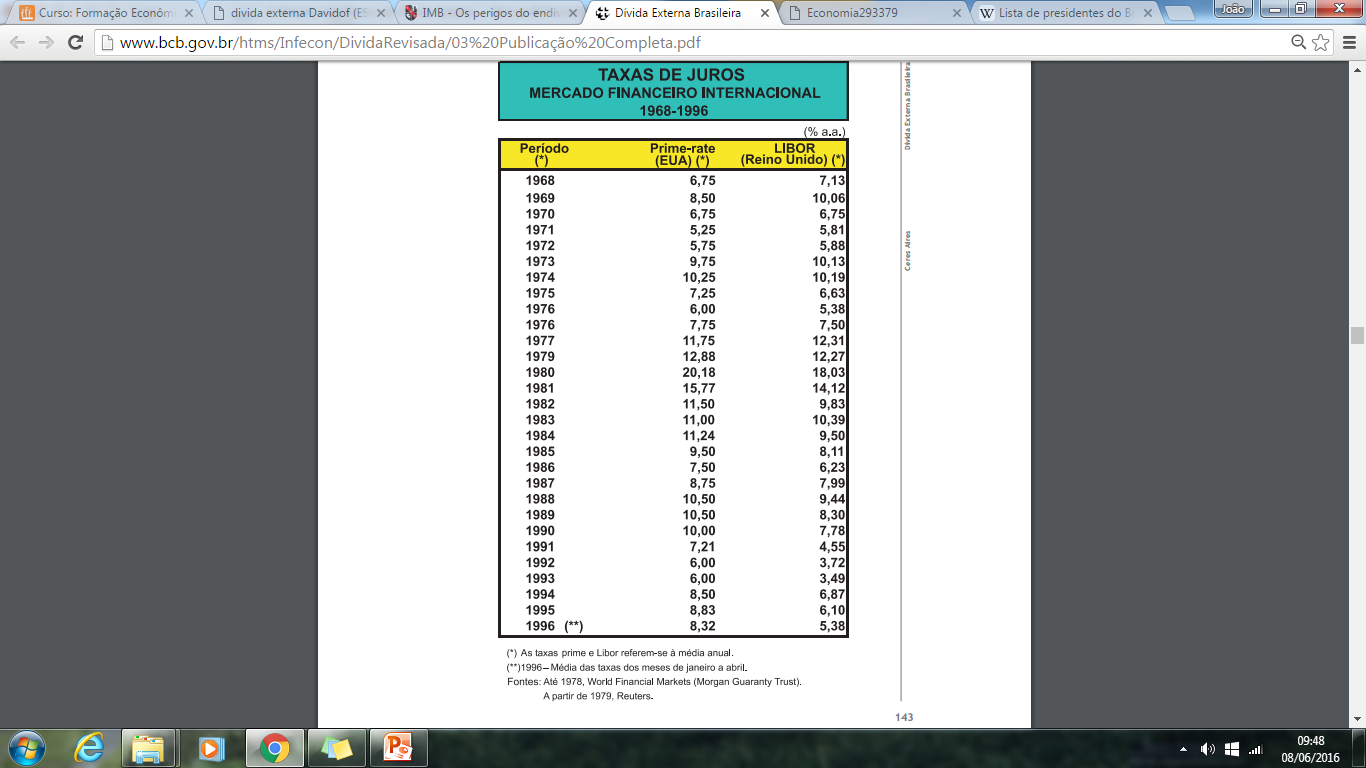 Taxa de juros americana começa a diminuir e nossas despesas com as mesmas também
Necessidade de financiamento diminui muito devido à queda de 73% nas despesas com amortização
Fonte: relatório do Banco Central (2003)
Contexto político
Escândalos e passeatas  Impeachment do presidente Collor em 1992, assumindo Itamar Franco

Fernando Henrique assume em 1995 e continua o plano de estabilização que havia acompanhado em seu cargo de ministro da Fazenda.
Plano Real: principais medidas
Desindexação da economia – acabar com o ciclo vicioso de corrigir valores futuros pela inflação passada

Privatizações

Equilíbrio fiscal

Abertura econômica

Contingenciamento – câmbio artificialmente valorizado, aumento das importações e aperfeiçoamento da indústria nacional

Políticas monetárias restritivas – aumento da taxa de juros
As três etapas do Plano Real
Plano Real e a dívida externa
O nível de reservas internacionais aumentou: 
De US$51 em 1995 para US$56 bilhões em 1996

Dívida externa caiu:
Era 10% do PIB em julho 1994 e passou para 1,78% em abril 1998.
Tendência de queda da dívida externa só é interrompida pela crise da Rússia.
Medidas para dar sustentabilidade à estabilidade
Após a implantação do plano, durante mais seis anos, foram implantadas reformar estruturais e de gestão pública para dar sustentação à estabilidade.

Privatização de vários setores estatais
Proer: apoio ao sistema financeiro nacional
Lei de responsabilidade fiscal
Reforma administrativa
Reforma da previdência social
Ajuste fiscal de 1999 e o acordo com o FMI
Havia dois problemas pendentes: o fiscal e o externo (com déficit em conta corrente que ameaçava atingir 5% do PIB).

Cenário internacional:

Em 1998, economia se recuperava das desvalorizações das moedas dos países asiáticos de 1997. Rússia desvaloriza o rublo e decreta moratória  agravando a crise mundial, alterando a trajetória de baixa da dívida externa brasileira.

As fontes de crédito externo “secaram” para o Brasil  desvalorização faz com que o valor de dólares que poderiam ser sacados diminua.

Reservas caem US$30 bilhões em 50 dias.
Ajuste fiscal de 1999 e o acordo com o FMI
Diante dessa situação, governo inicia negociações com o FMI para conseguir recursos
As duas principais peças do programa eram: microdesvalorizações nominais do câmbio (0,6% ao mês) e ajuste fiscal para obter superávit primário (2,6% do PIB).

Dessa forma, a imagem externa do país melhorou e a perda de reservas diminuiu.
Lei de Responsabilidade Fiscal
Foi parte das medidas do ajuste de 99, a Lei foi aprovada em 2000. Tenta impor o controle dos gastos e transparência da União, estados, Distrito Federal e municípios. Principais aspectos:

Tetos de despesas com pessoal
Definem regras rígidas para o comportamento do gasto com pessoal no final do mandato das autoridades
Introduz limites de endividamento
Obrigam a um retorno rápido a certos níveis de endividamento, se os limites forem temporariamente ultrapassados
Vedam a possibilidade de refinanciamentos ou postergação de dívidas entre entes da federação (acabando, em teoria, com a “socialização dos prejuízos” -> imposta pelos estados ao Tesouro Nacional)
Dívida externa, pública e reservas
*Reservas estão em US$ milhões, dívidas em R$ milhões
Fonte: Banco central do Brasil
OBRIGADO!